ЕГЭ 2022Задание 16
Знаки препинания в простом  осложнённом предложении (с однородными членами) Пунктуация в сложносочинённом предложении и простом предложении с однородными членами
Так выглядит это задание в демоверсии 2017
Расставьте  знаки  препинания.  Укажите    номера  предложений,  в  которых  нужно поставить ОДНУ запятую.   
1)  Кто-то терем прибирал да хозяев поджидал.  
2)  В синтаксическом строе двух поэтических текстов мы можем найти как  сходства так и различия.  
3)  М.В. Ломоносовым  было  намечено  разграничение  знаменательных  и  служебных  слов  и  в  дальнейшем  это  разграничение  поддерживалось  крупнейшими представителями русской науки.  
4)  Многие  литературоведы  и  историки  вновь  и  вновь  спорят  по  поводу  переписки Гёте с великим русским поэтом А.С. Пушкиным.  
5)  А.С.  Грин  мог  подробно  описать  как  изгиб  реки  так  и  расположение  домов как вековые леса так и уютные приморские города.
Ответ: 23
Что требуется от Вас при выполнении этого задания?
Помните: за выполнение задания 15 может быть выставлено от 0 до 2 баллов. 
За  каждую  верно  указанную  цифру,  соответствующую  номеру  ответа,  экзаменуемый  получает  1  балл.  Если  верно  приведены  2  цифры,  экзаменуемый получает 2 балла. Порядок записи цифр  в ответе не имеет  значения.
Задание объединяет в себе два задания  из КИМов прошлого года: на запятые в сложносочинённых предложениях  и в предложениях с однородными членами. В ответах может быть 2 примера с ССП,  или 2 примера с однородными членами, или 1 – ССП и 1 – с однородными  членами.
.
Повторим основные понятия
Как следует из формулировки задания 15, необходимо помнить, как ставятся  знаки препинания в простом  осложнённом предложении (с однородными членами) и в сложносочинённом  предложении. Главное понятие, которое позволяет нам различать простые и сложные предложения, ГРАММАТИЧЕСКАЯ ОСНОВА.
Грамматическую основу  составляют главные члены предложения, т. е. подлежащее и сказуемое в двусоставном предложении или один из главных членов  в односоставном предложении.
ЗНАКИ ПРЕПИНАНИЯ  в простом предложении, осложнённом ОДНОРОДНЫМИ ЧЛЕНАМИ.
Простое предложение содержит одну  грамматическую  основу. Оно может быть осложнённым, в данном задании нас интересуют ЗНАКИ ПРЕПИНАНИЯ  в простом предложении, осложнённом ОДНОРОДНЫМИ ЧЛЕНАМИ.
ЗНАКИ ПРЕПИНАНИЯ  в простом предложении, осложнённом ОДНОРОДНЫМИ ЧЛЕНАМИ.
1) отвечают на один и тот же вопрос 



  

2)зависят от одного и того же слова 




3) произносятся с перечислительной
   интонацией
Однородные члены предложения
ЗНАКИ ПРЕПИНАНИЯ  в простом предложении, осложнённом ОДНОРОДНЫМИ ЧЛЕНАМИ.
Помни! 
   Во-первых, однородные члены предложения НЕ ВСЕГДА являются одной и той же частью речи. Самое главное, чтобы они отвечали на один и тот же вопрос и зависели от одного слова!
   Во-вторых, однородными могут быть ЛЮБЫЕ ЧЛЕНЫ предложения: и подлежащее, и сказуемое, и определение, и дополнение, и обстоятельство.
   Обозначим однородный член знаком Ο.
Правило. Однородные члены предложения могут  использоваться
ЗНАКИ ПРЕПИНАНИЯ  в простом предложении, осложнённом ОДНОРОДНЫМИ ЧЛЕНАМИ.
Ловушка №1!
     В предложении может быть несколько рядов однородных членов, поэтому различай конструкции с однородными членами предложения, соединенными повторяющимися союзами, и  конструкции с несколькими рядами однородных членов, которые внутри ряда соединены одиночным союзом.
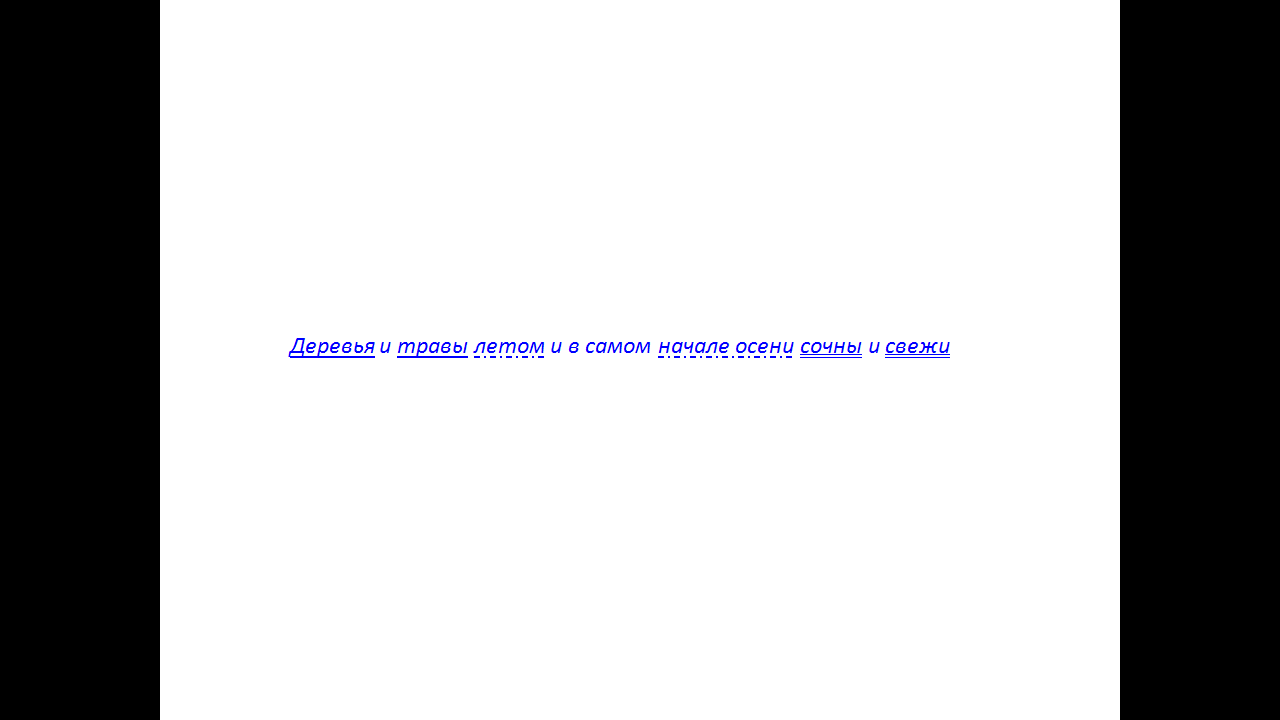 (Это предложение с тремя рядами однородных членов:  двумя однородными подлежащими, двумя однородными сказуемыми и двумя однородными обстоятельствами):
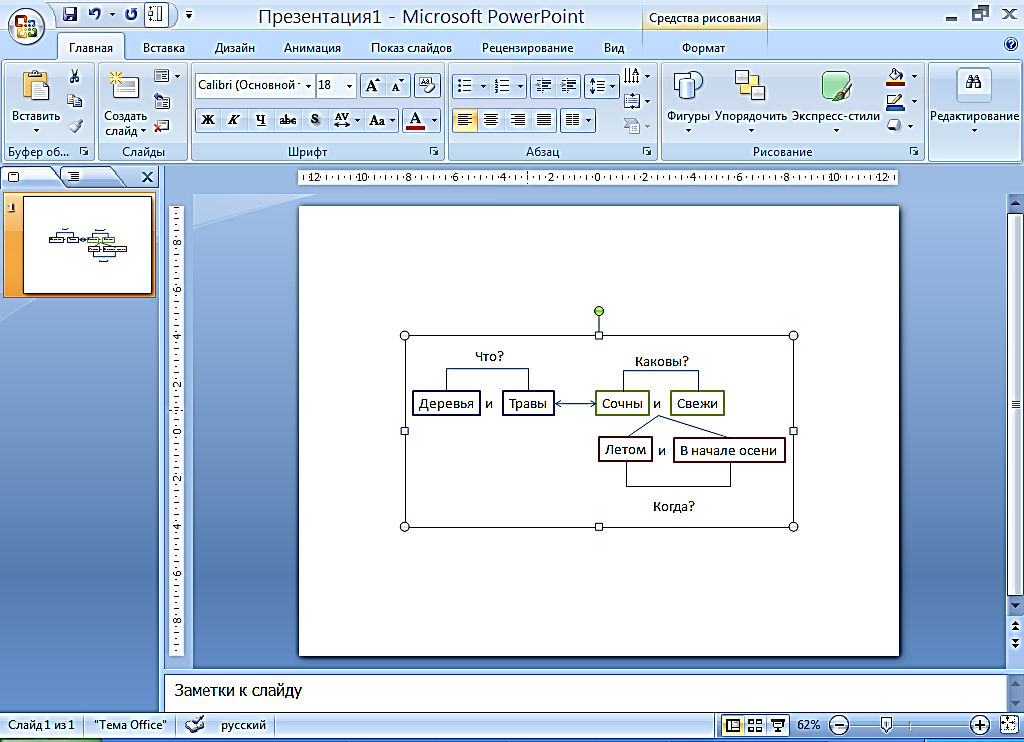 Запятые нигде не ставятся!
ЗНАКИ ПРЕПИНАНИЯ  в простом предложении, осложнённом ОДНОРОДНЫМИ ЧЛЕНАМИ.
Ловушка №2!
Фразеологические обороты 
(устойчивые сочетания слов):
Ни с того ни с сего
И день и ночь
И стар и млад
И смех и горе
И там и сям
Ни взад ни вперед
Ни да ни нет
Ни за что ни про что
Ни рыба ни мясо
Ни свет ни заря
Запятая внутри них не ставится!
Постановка запятой в простом предложении с однородными членами
Мы  были  не только  удивлены, но и обрадованы. 
 Гаврила  хотел  что-то  возразить,  да  сжал губы.
,
,
не только         но и 
как                     так
а
но
да (но)
Постановка запятой в простом предложении с однородными членами
Иные хозяева вырастили уже вишни, или сирень, или жасмин.
,
,
или         или
Запятая не ставится во фразеологических оборотах с повторяющимися союзами: 
и то и сё,
ни то ни сё,
ни свет ни заря,
ни рыба ни мясо,
ни днём ни ночью,
ни дать ни взять,
ни взад ни вперёд.
Постановка запятой в простом предложении с однородными членами
Пурга, сильный ветер остановили путников.
Много лет жили и трудились в Сибирипотомки   Ермака   Тимофеевича.
  Снег  и  ветер, солнце  и  дождь  сменяли друг  друга  во  время   нашего  путешествия.
,
и
или
,
и               и
Постановка запятой в простом предложении с однородными членами
Она   взяла    вилку    и    нож    и    начала    есть.
и        и
Постановка запятой в простом предложении с однородными членами
,
,
,
,
или         или
ни         ни
фразеологизм
,
а
но
да (но)
и
или
не только         но и 
как                     так
,
и               и
и        и
ЗНАКИ ПРЕПИНАНИЯ в сложносочинённом предложении
Сложносочинённое предложение - это сложное предложение, в котором простые предложения связаны сочинит­ельными союзами и, как правило, равноправны грамматически и по смыслу.
Сочинительные союзы, соединяющие простые предложения, находятся между простыми предложениями и не входят ни в одно из них.
В сложносочинённых предложениях части отделяются друг от друга  запятыми.
И, ДА, НИ… НИ;
ТОЖЕ, ТАКЖЕ;
А, НО, ДА (в значении НО),
ЗАТО, ОДНАКО, ЖЕ;
ИЛИ (ИЛЬ), ЛИБО,
ТО… ТО…,
НЕ ТО… НЕ ТО…, 
ТО ЛИ … ТО ЛИ
[   ],
[   ].
ЗНАКИ ПРЕПИНАНИЯ в сложносочинённом предложении
Знаки препинания не ставятся
1. Если есть общий член предложения, например:
Осенью природа засыпает и люди готовятся к зиме.
(Осенью – общий член: природа засыпает (когда?) осенью, люди готовятся к зиме (когда?) осенью. Запятая не нужна.)
2. Если есть вводное слово, общее для частей, например:
К удивлению, погода резко переменилась и наступила настоящая жара.
(к удивлению – вводное слово, оно относится к обеим частям предложения)
3. Если у частей сложносочинённого предложения есть общее придаточное или общая бессоюзная часть, например:
Когда мама вошла в комнату,1 /осколки вазы валялись на полу2/ и дети пытались их собрать3.
(каждая из частей сложносочинённого предложения (2) и (3) относится к общему придаточному предложению (1)
ЗНАКИ ПРЕПИНАНИЯ в сложносочинённом предложении
Примечание:
В случаях, перечисленных в пп. 1– 3, запятые ставятся, если есть повторяющиеся союзы. Например:
Осенью и природа засыпает, и люди готовятся к зиме.
(есть общий член: осенью , но есть и повторяющийся союз: и… и…, поэтому запятая нужна)
К сожалению, то ли учительница заболела, то ли ребята решили прогулять урок.
(есть общее вводное слово, но есть и повторяющийся союз то ли… то ли…, поэтому запятая нужна)
4. Если части сложносочинённого предложения являются:
вопросительными предложениями, например: Когда вы приедете ещё раз и сможем ли мы встретиться?
побудительными предложениями, например: Старайся всё делать хорошо и пусть у тебя всё получится!
восклицательными предложениями, например: Как у вас хорошо и как мне всё нравится!
назывными предложениями, например: Жара и духота. Холод и дождь.
безличными предложениями, например:  Жарко и душно. Холодно и дождливо.
Разберём задание
15. Расставьте знаки препинания. Укажите номера предложений, в которых нужно поставить ОДНУ запятую.
1) Мрачный бор угрюмо молчит или воет глухо.
2)  Весенний гром то грозно рычал то добродушно ворчал.
3) У Сибири  есть много особенностей как в природе так и в людских нравах.
4) Эти гигантские каменные сооружения свидетельствуют о зарождении монументальных форм в корейской архитектуре. 
(5) Ни скверная английская погода ни ледяная стужа спальни ни остывший чай не могли изменить настроение гостя.
или
то        ,   то
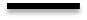 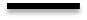 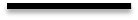 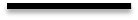 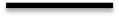 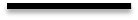 Как         , так и
,
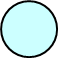 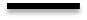 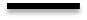 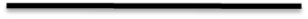 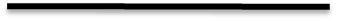 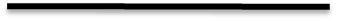 (Нет однородных членов, предложение простое).
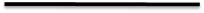 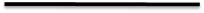 Ни           ,   ни            , ни
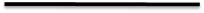 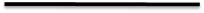 1. Находим грамматические основы. Все предложения простые.
2. Устанавливаем, как связаны однородные члены, чертим схемы.
3. Выбираем ДВА варианта ответов: 23
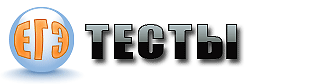 15-1. Расставьте  знаки  препинания.  Укажите    номера  предложений,  в  которых  нужно поставить ОДНУ запятую.   
В музее есть картины и игрушки и предметы быта XV века.
В Москве и других городах со снегом и льдом на дорогах борются  химическими способами.
Нужно быть вежливым как среди посторонних людей так и в домашнем кругу.
То справа то слева то сбоку слышался какой-то шум.
 Солнце быстро прогрело небольшое озеро  и в нем сразу закипела  жизнь.
35
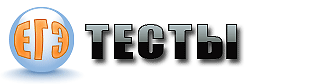 15-2. Расставьте  знаки  препинания.  Укажите    номера  предложений,  в  которых  нужно поставить ОДНУ запятую.   
В народной медицине водные настои приготавливают холодным или горячим способами.
Среди писателей послереволюционной эпохи М.А. Булгаков чаще других обращается к темам прозрения и своего пути в жизни и литературе.
Ни калина не растёт меж ними ни трава не зеленеет. 
Лесные дали кажутся то дымчато-сиреневатыми то чуть голубоватыми.
Сердце у крошечных колибри относительно их веса огромное  и бьется невероятно быстро.
34
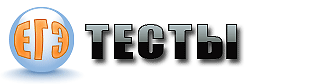 15-3. Расставьте  знаки  препинания.  Укажите    номера  предложений,  в  которых  нужно поставить ОДНУ запятую.
Как наше так и вражеское войско томилось в ожидании настоящего боя.
Наш внутренний мир настроен чутко и тонко и отзывается на самые незаметные звуки жизни.
Дом к празднику убирали шиповником да белою ромашкою.
За чаем собрались гости да хозяева.
И ме­тался ветер быстрый по бурьянам и снопами мчались искры по туманам...
15
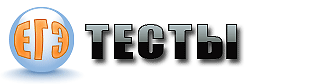 15-4. Расставьте  знаки  препинания.  Укажите    номера  предложений,  в  которых  нужно поставить ОДНУ запятую. 
Защитой средневековому воину служили простая стёганая туника или детали доспехов.
Только иволги кричат да кукушки наперебой отсчитывают ко­му-то непрожитые годы.  
2)	В XII веке живописцы писали картины красками или тушью на шёлковых или бумажных свитках.
Леонардо да Винчи в «Споре живописца с поэтом» утверждал 
преимущество живописи перед поэзией  и многие современники разделяли его точку зрения. 
5)    Сердце у крошечных колибри относительно их веса огромное  и  бьется оно невероятно быстро.
45
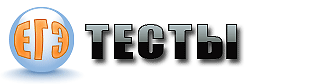 15-5. Расставьте  знаки  препинания.  Укажите    номера  предложений,  в  которых  нужно поставить ОДНУ запятую. 
Из листового металла делают корпуса машин и приборов и посуду.
Жестянщики должны знать устройство различных станков и приспособлений для обработки листового металла и уметь работать на них.
Столярный клей выпускают в виде зёрен или твёрдых плиток с блестящей поверхностью.
Мы долго не ложились спать и любовались то небом то морем.
В поведении скворца много суетливого и забавного деловитого и хитрого.
45
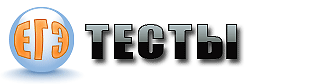 15-6. Расставьте  знаки  препинания.  Укажите    номера  предложений,  в  которых  нужно поставить ОДНУ запятую. 
Свет луны уже померк и в воздухе повеяло сыростью. 
Индивидуальность писателя проявляется даже в предпочтении того или иного цветового эпитета.
Почти каждый из французских скульпторов работал одновременно и в историко-мифологическом и в портретном и в пейзажном жанрах.
Грин мог подробно описать как изгиб реки так и расположение домов как вековые леса так и уютные приморские города.
Лес шумел то убаюкивающе и певуче то порывисто и тревожно
15
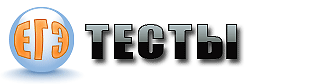 15-7. Расставьте  знаки  препинания.  Укажите    номера  предложений,  в  которых  нужно поставить ОДНУ запятую. 
Цели астрологов и алхимиков были фантастичны но их наблюдения и опыты способствовали накоплению знаний как по астрономии так и по химии.
В XII веке живописцы писали картины красками или тушью на шёлковых или бумажных свитках.
На улице весь декабрь то снег то дождь…
Там будет праздник не только сегодня но и завтра..
Каравелла имела три мачты с прямыми и косыми парусами и могла двигаться в нужном направлении даже при встречном ветре.
34
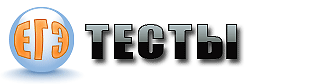 15-8. Расставьте  знаки  препинания.  Укажите    номера  предложений,  в  которых  нужно поставить ОДНУ запятую. 
Мне хотелось застать медведя за едой или за рыбной ловлей на берегу реки.
Берёзовые рощи и аллеи вызывают чувство радости и умиротворённости.
Рябина прекрасна и по весне и осенью.
Ни на воде ни на земле ни в воздухе настоящий турист не чувствует растерянности.
В его коллекции было много ножей и кинжалов  пистолетов и ружей.
35
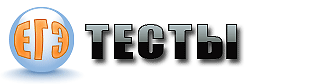 15-9. Расставьте  знаки  препинания.  Укажите    номера  предложений,  в  которых  нужно поставить ОДНУ запятую.
Полина любила находиться в кабинете мужа или в библиотеке.
Между тем разведчики Кизевича все не возвращались  и это тяжелым  камнем лежало на душе комбата. 
Человек должен соблюдать как юридические так и нравственные законы.
Океан и небо перемешались и понеслись над головой потоками воды.
В XII веке живописцы писали картины красками или тушью на шёлковых или бумажных свитках.
23
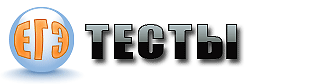 15-10. Расставьте  знаки  препинания.  Укажите    номера  предложений,  в  которых  нужно поставить ОДНУ запятую.
Гущин набирается смелости и задает вопрос тихим и робким голосом.
Недавно шел первый снег  и все в природе находилось под властью  этого молодого снега. 
Лесные ягоды лучше всего собирать  утром или вечером.
Французская революция не была результатом случайного стечения обстоятельств или действия агрессивных личностей.
Тихо и синева повисла между еще зелеными деревьями.
25
Спасибо за внимание!

Успешной сдачи ЕГЭ - 2017